الاختبار التعويضي للصف السادس
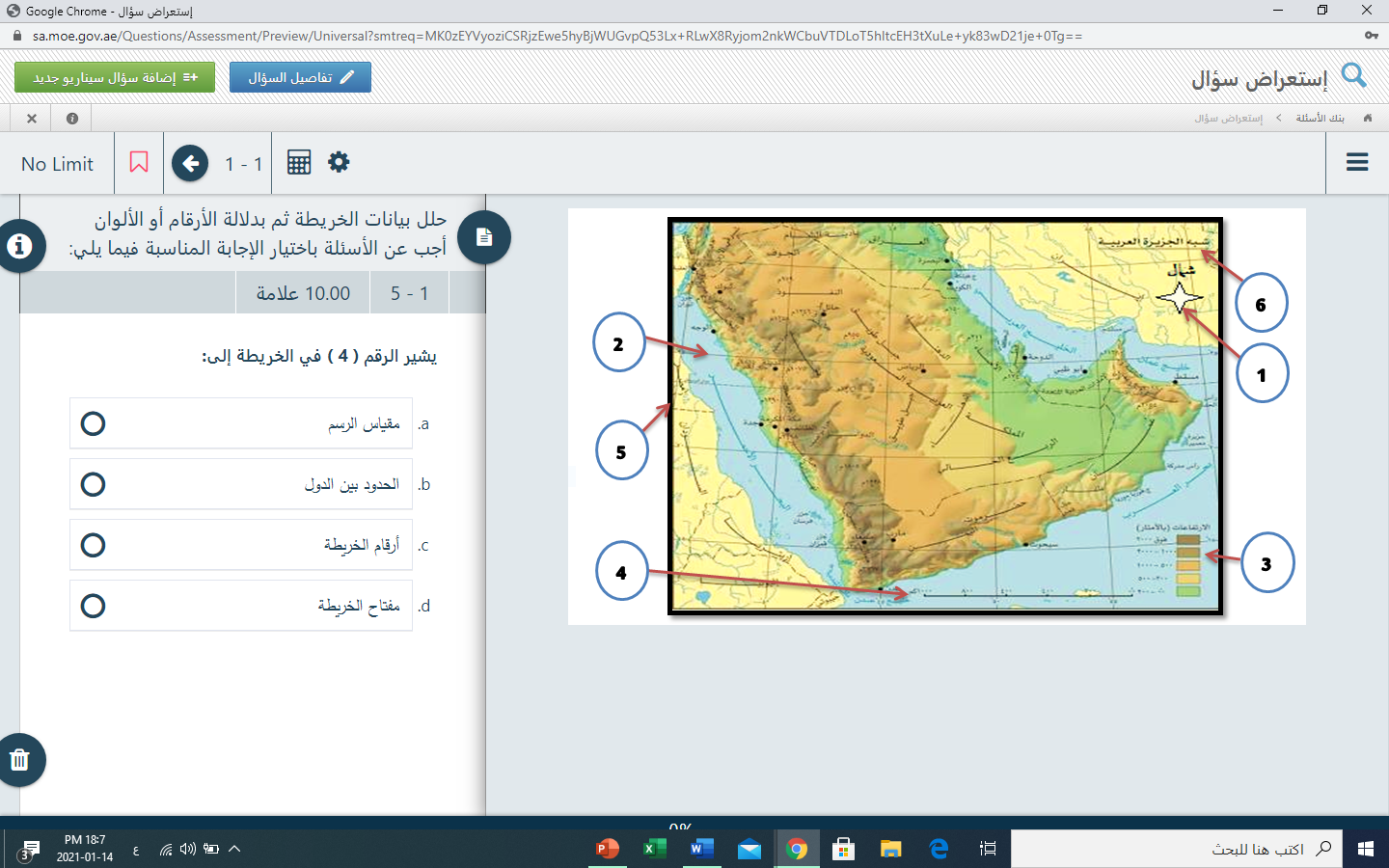 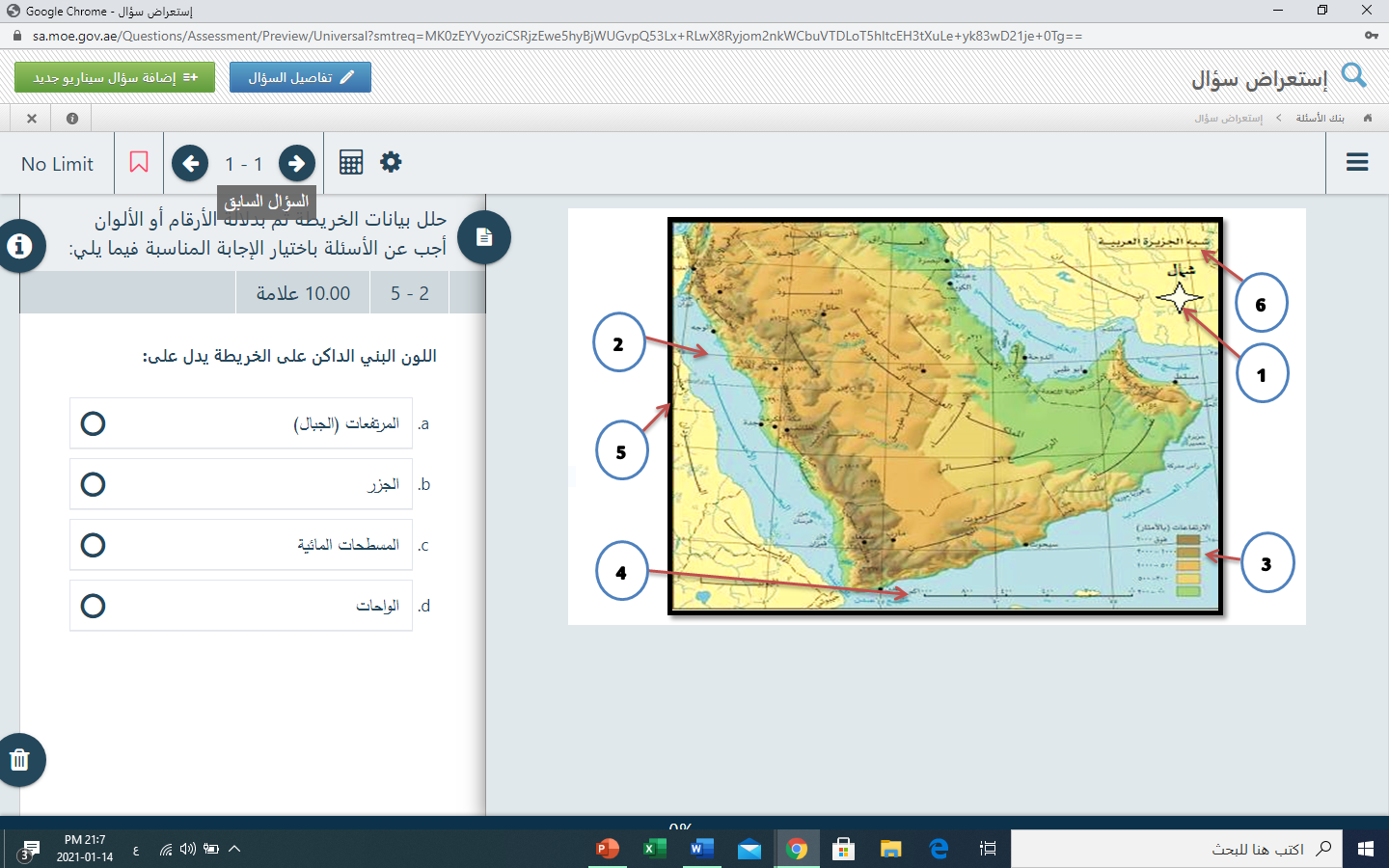 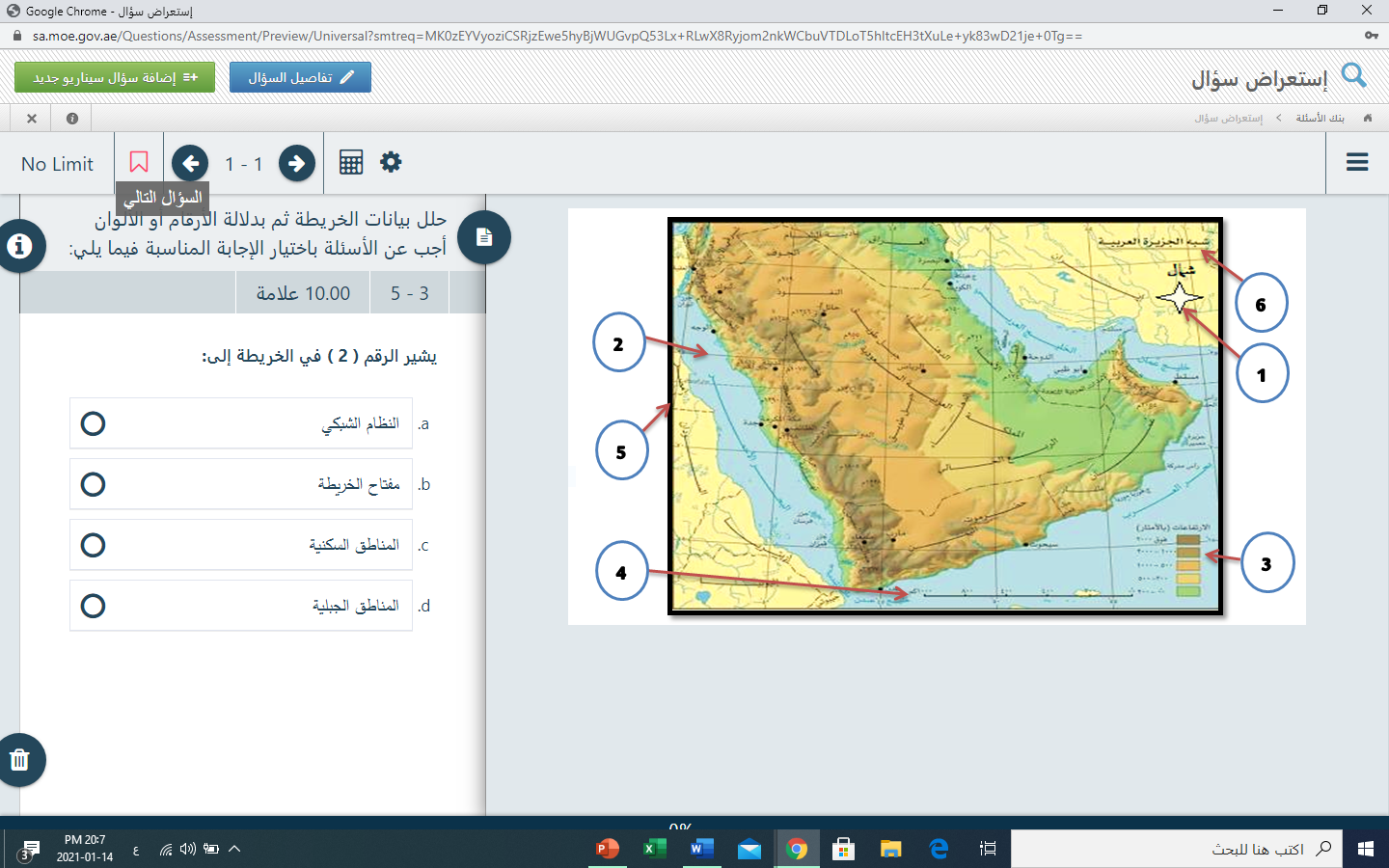 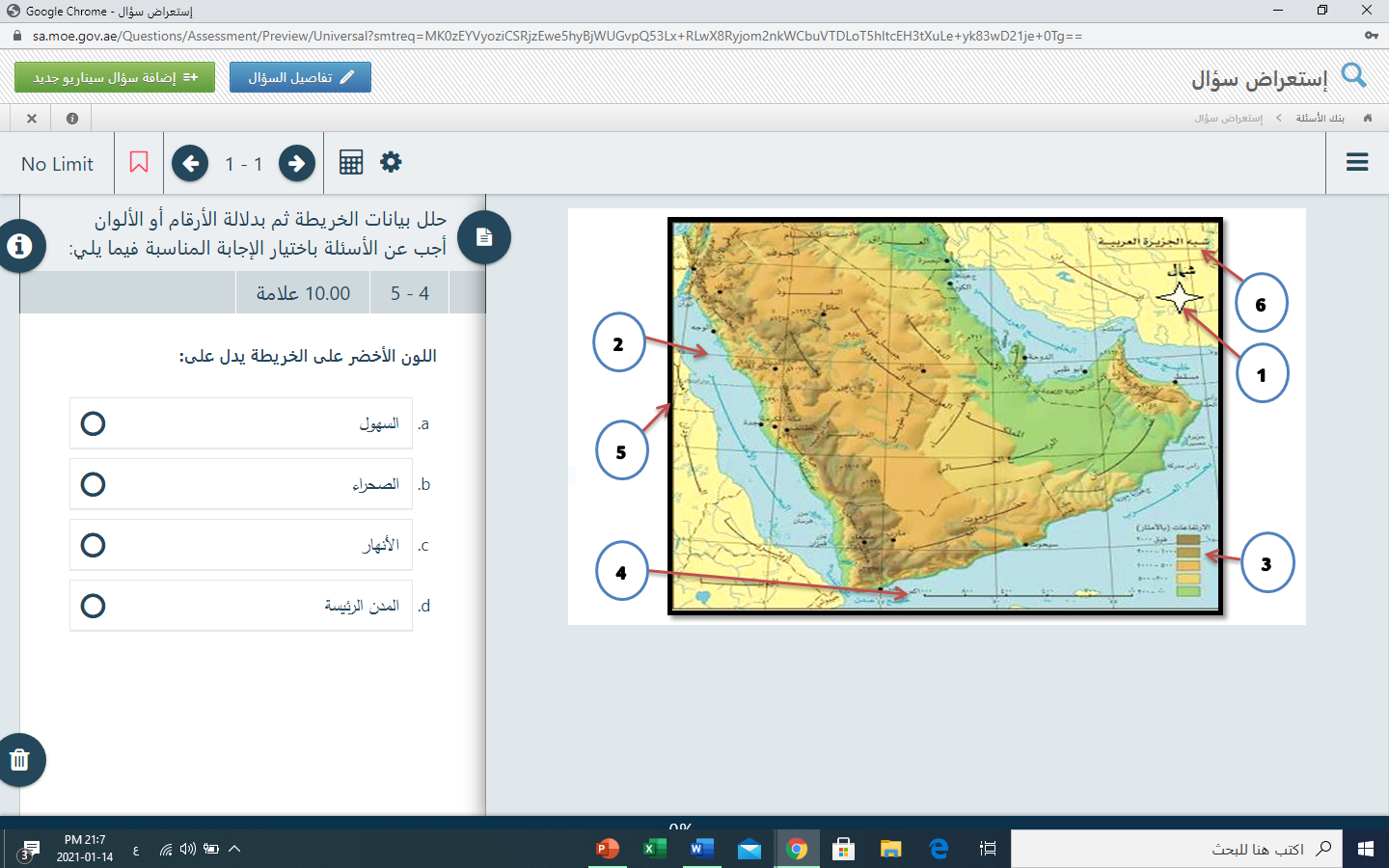 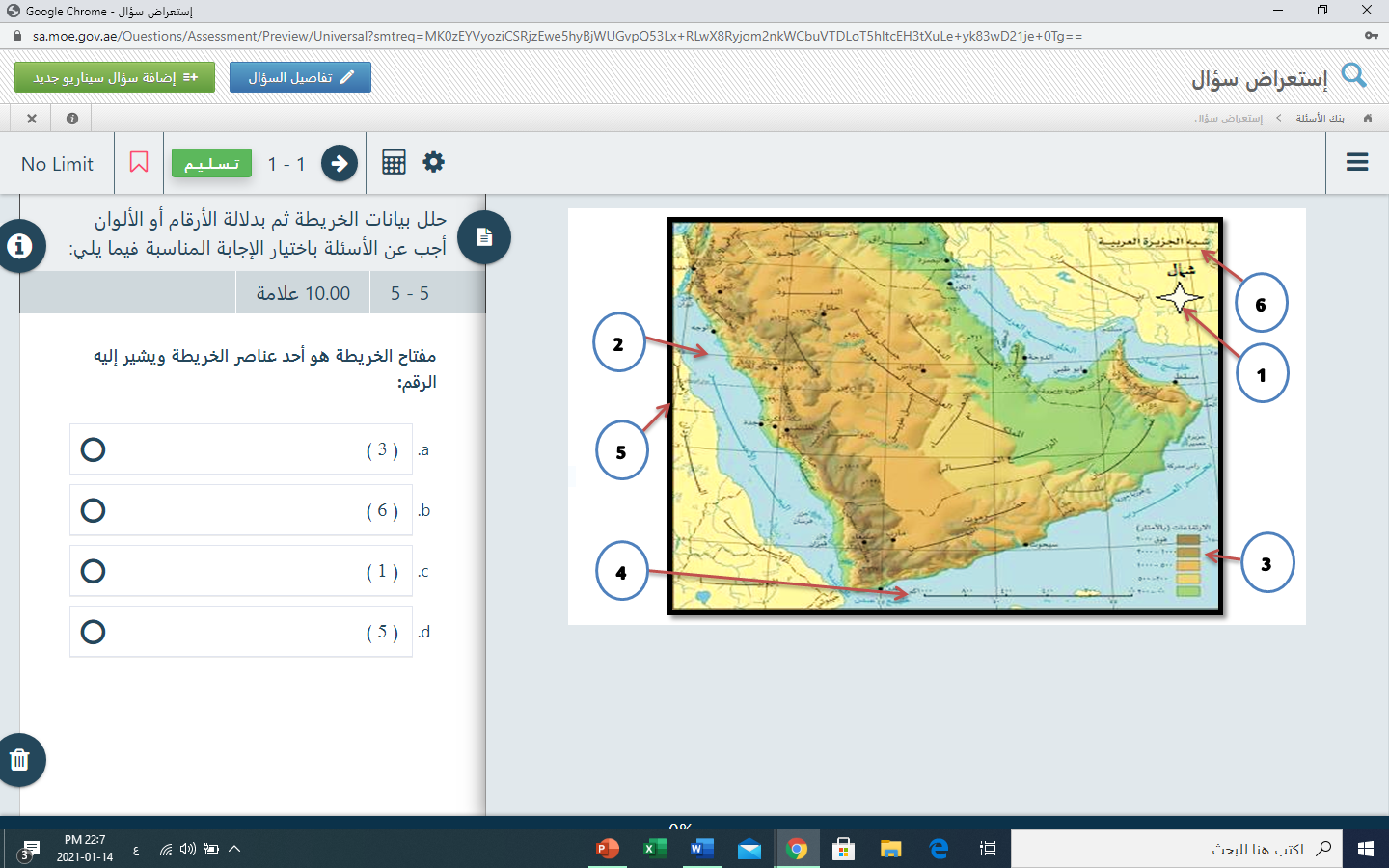 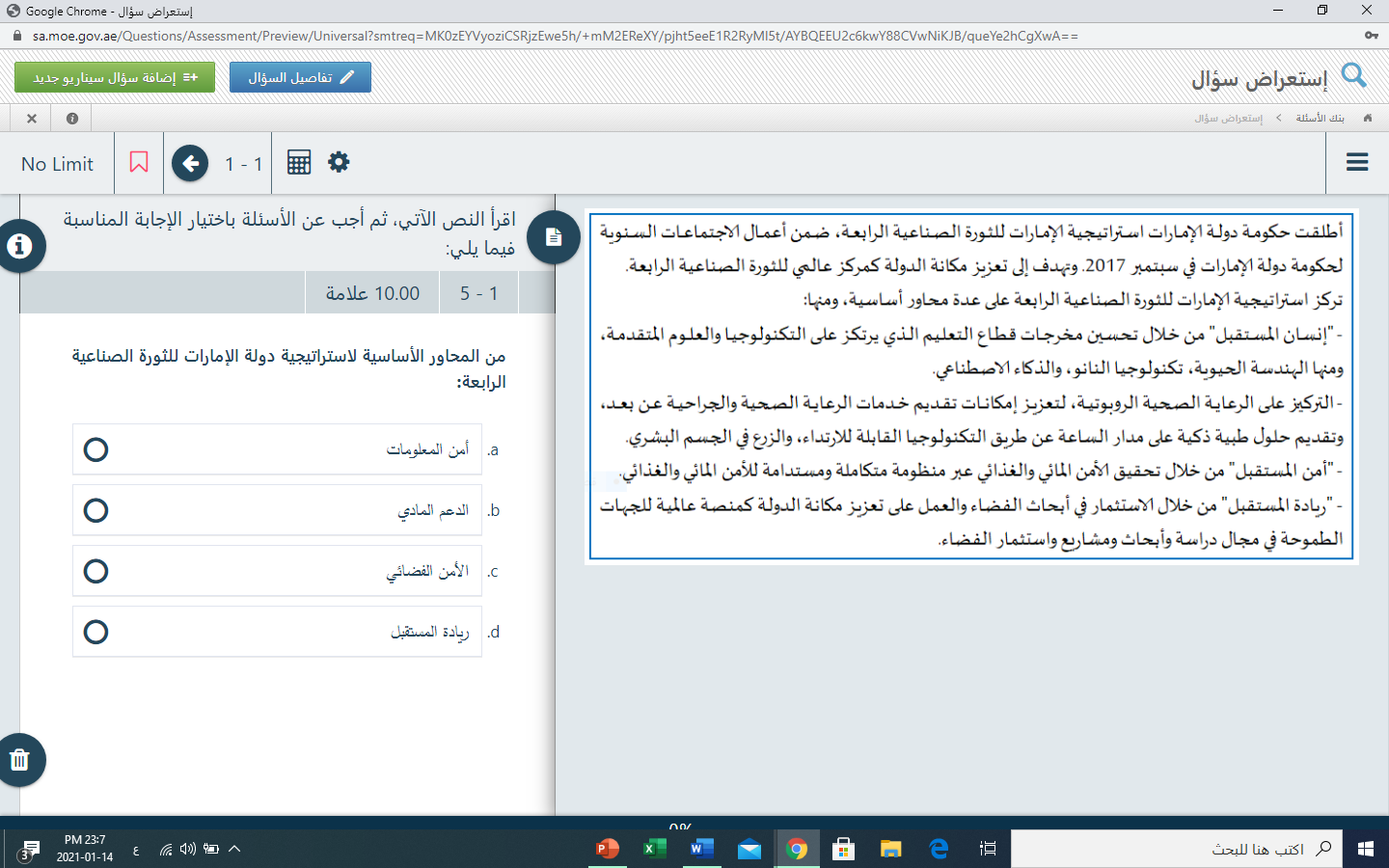 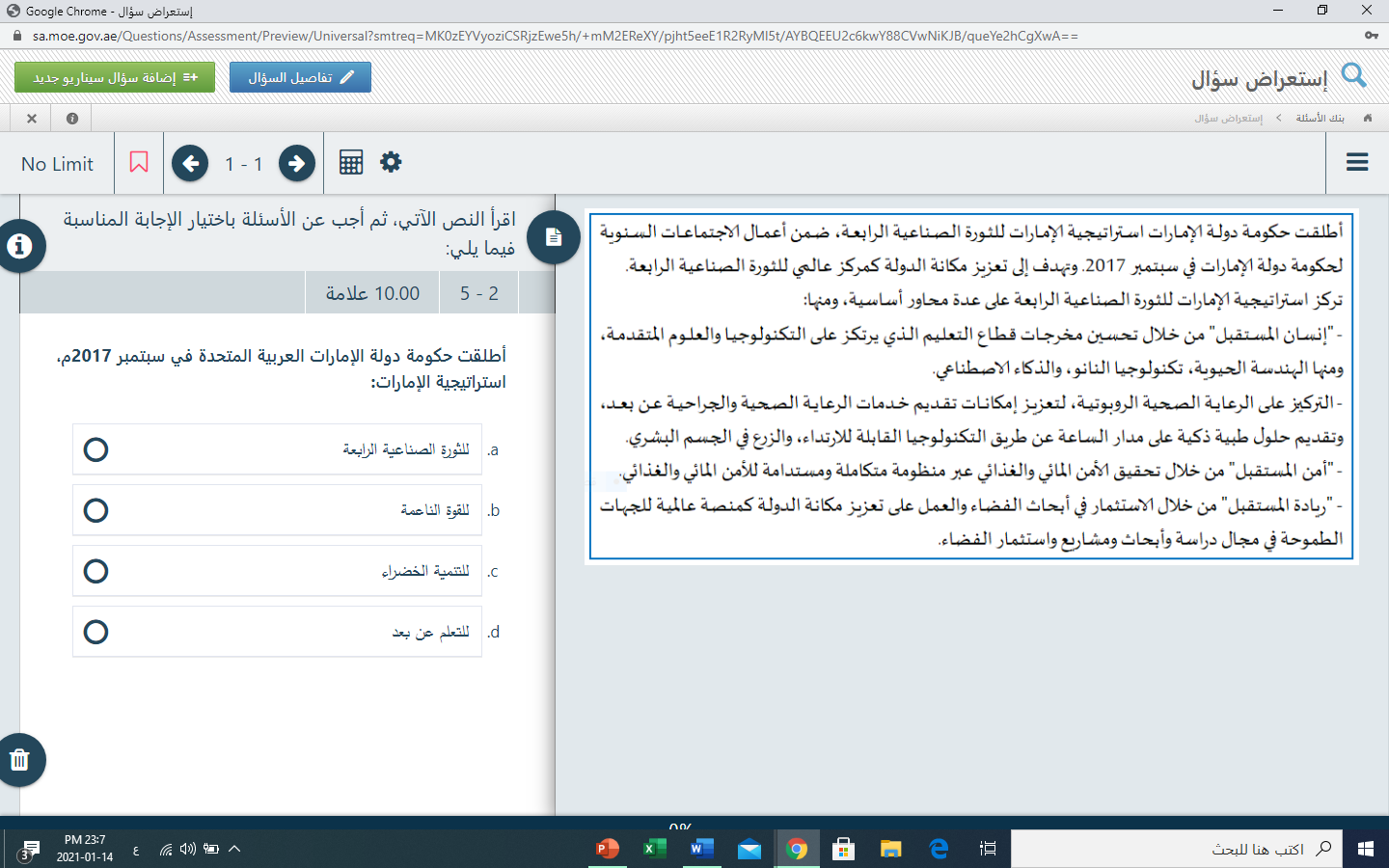 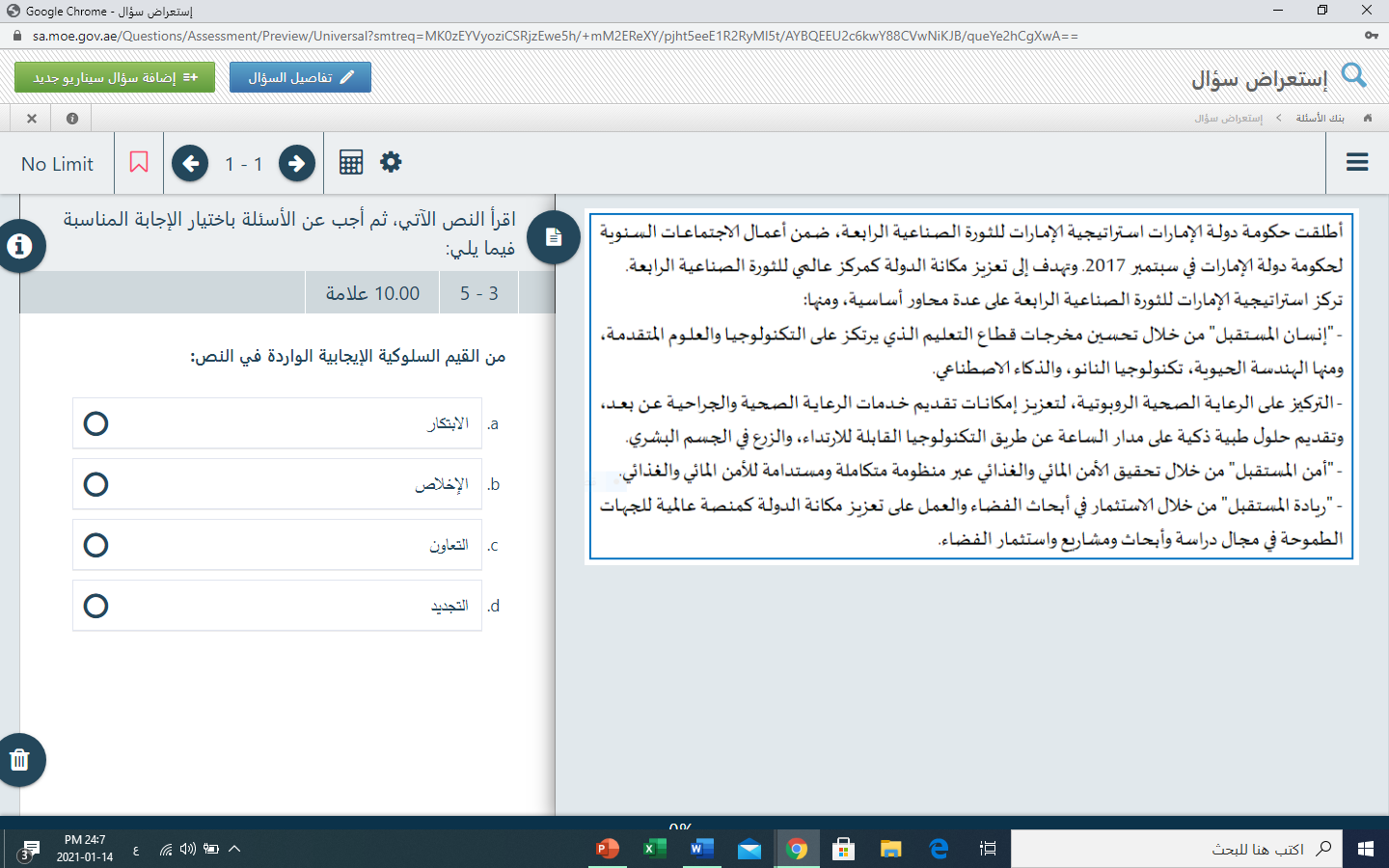 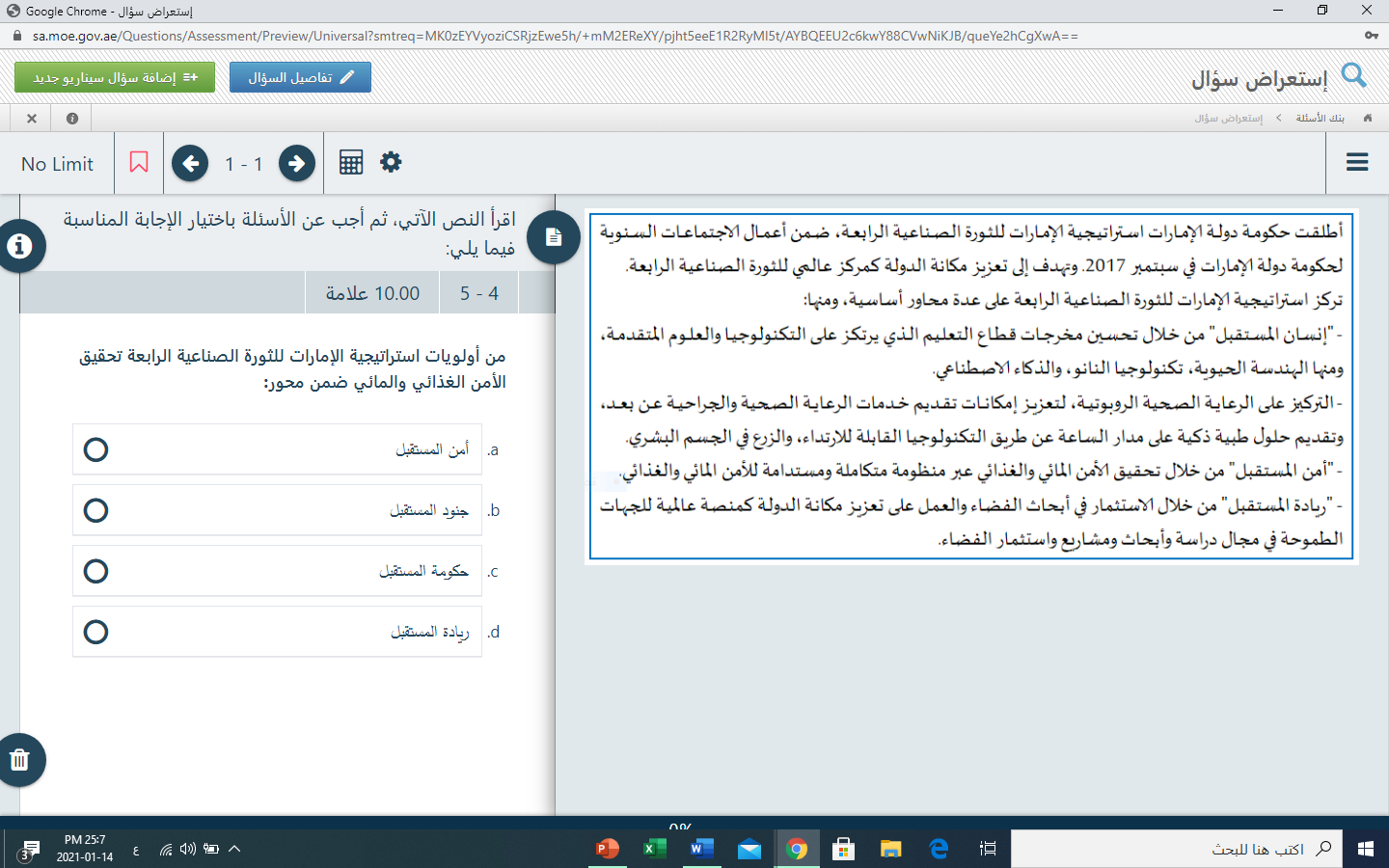 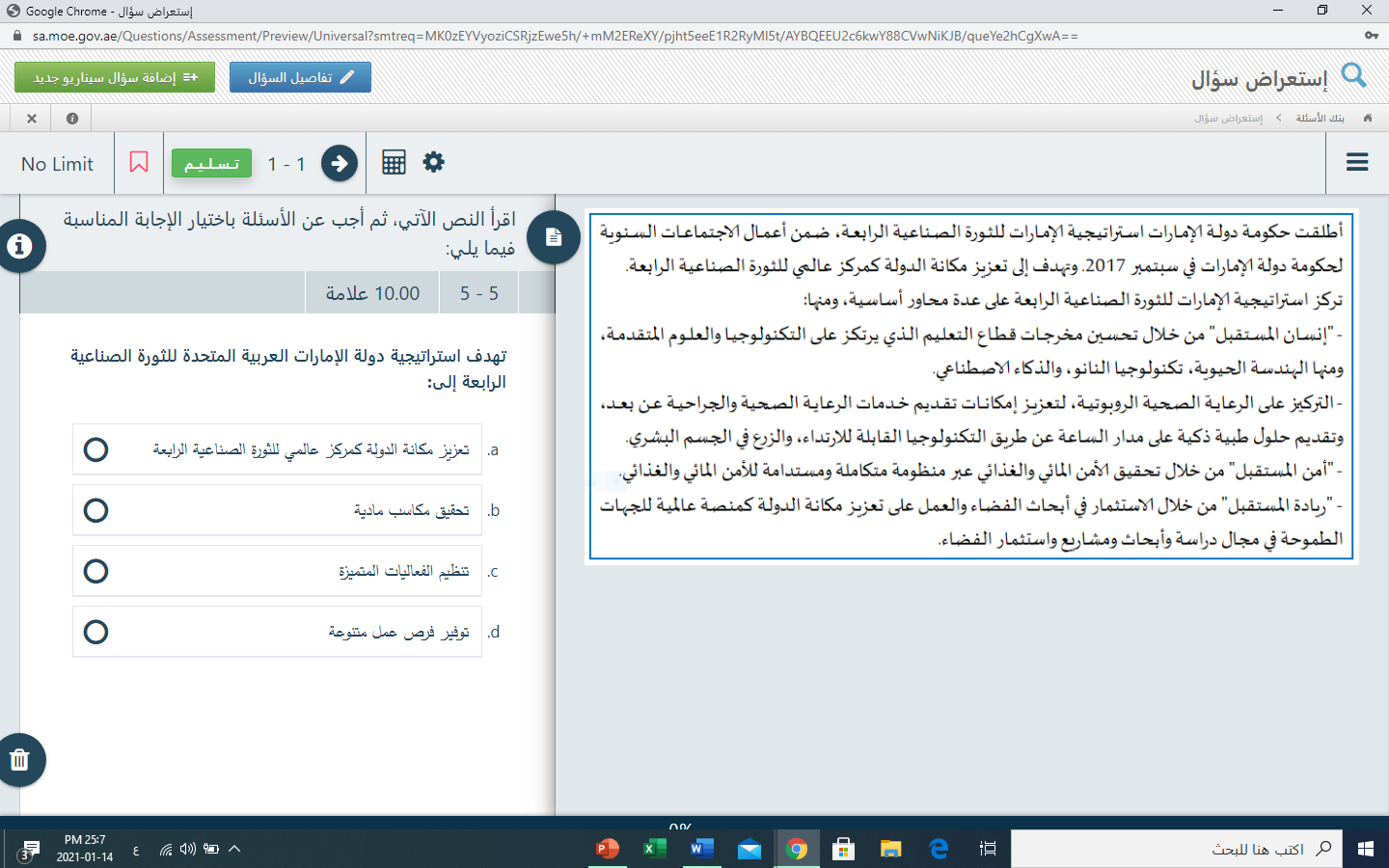 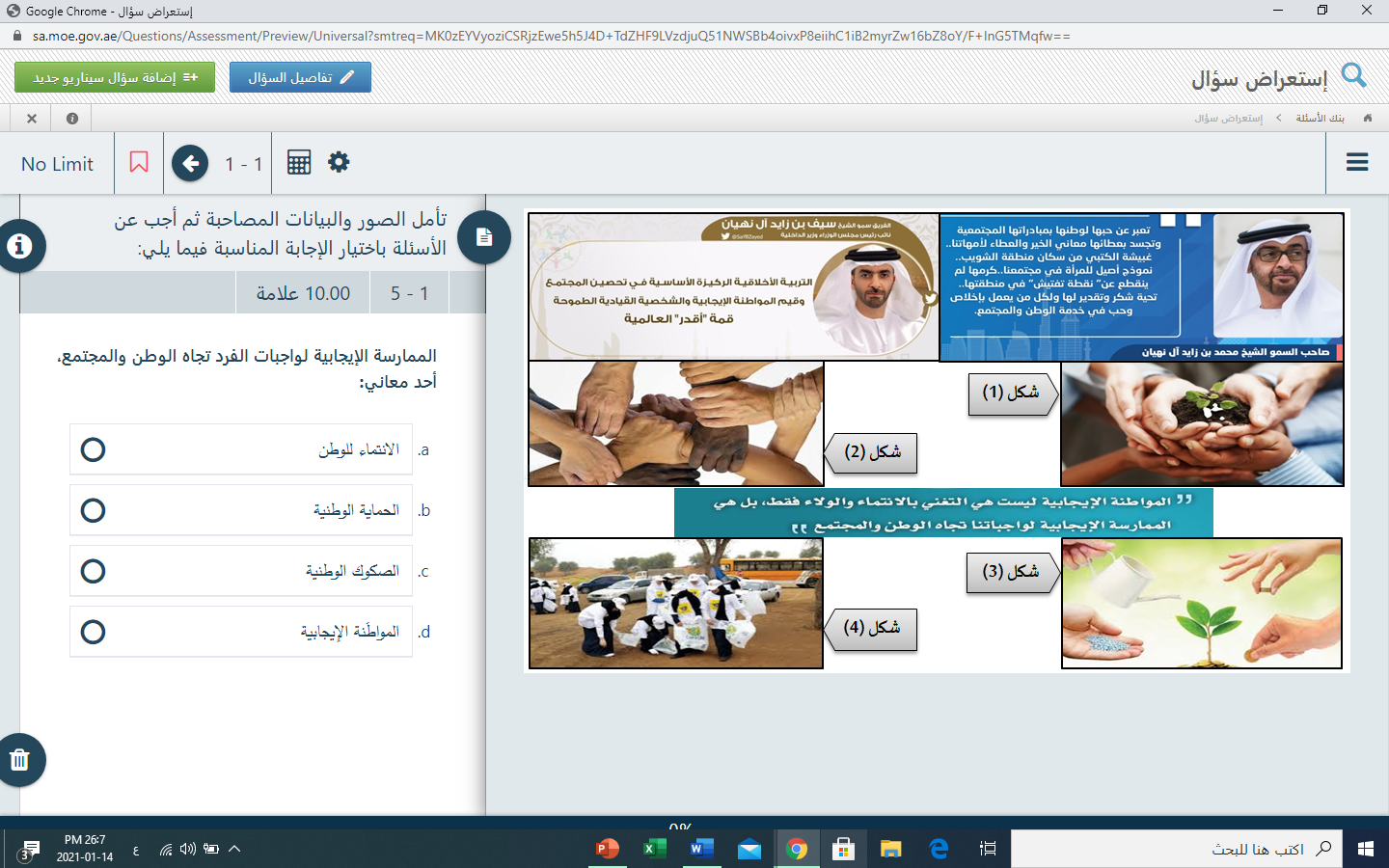 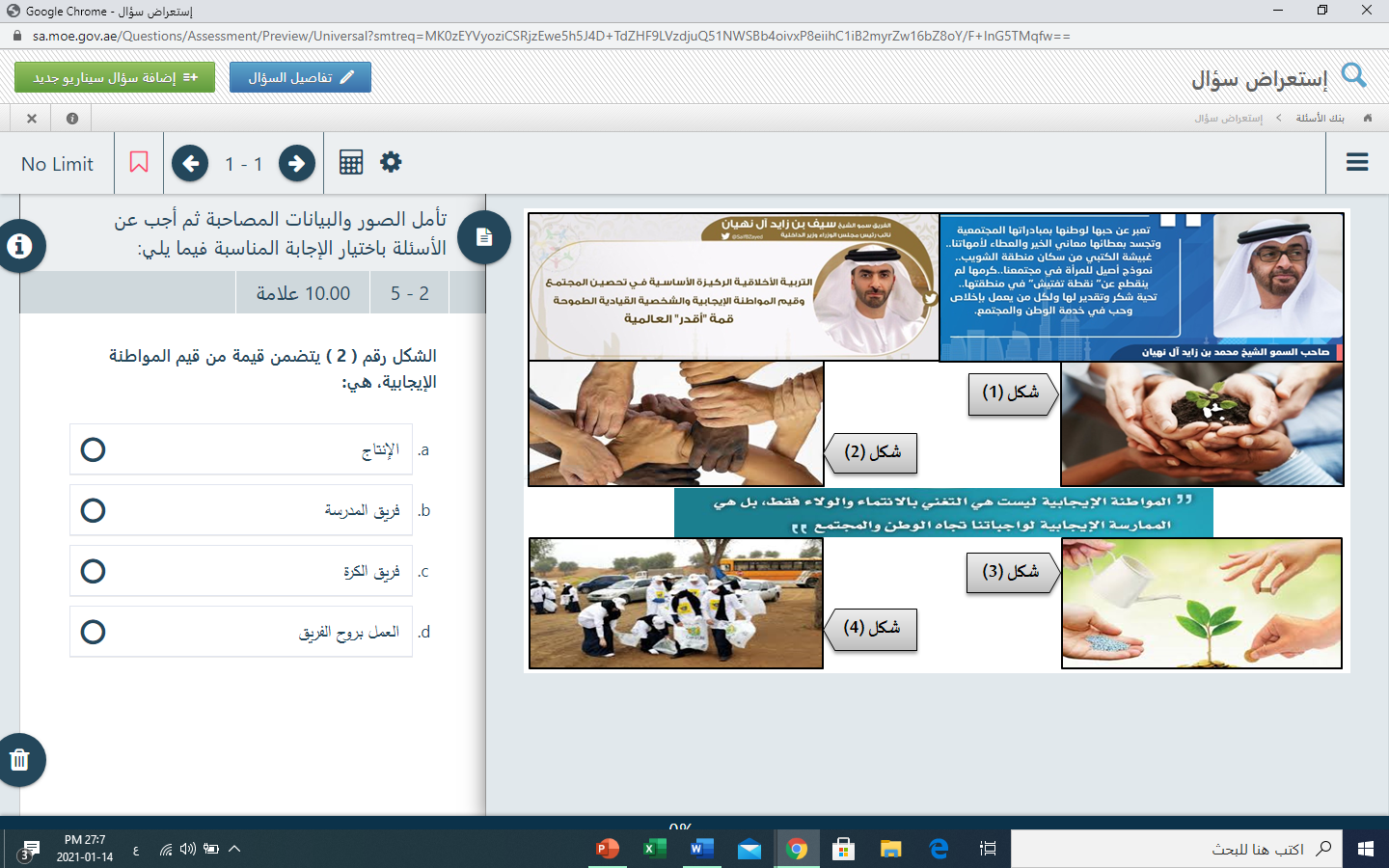 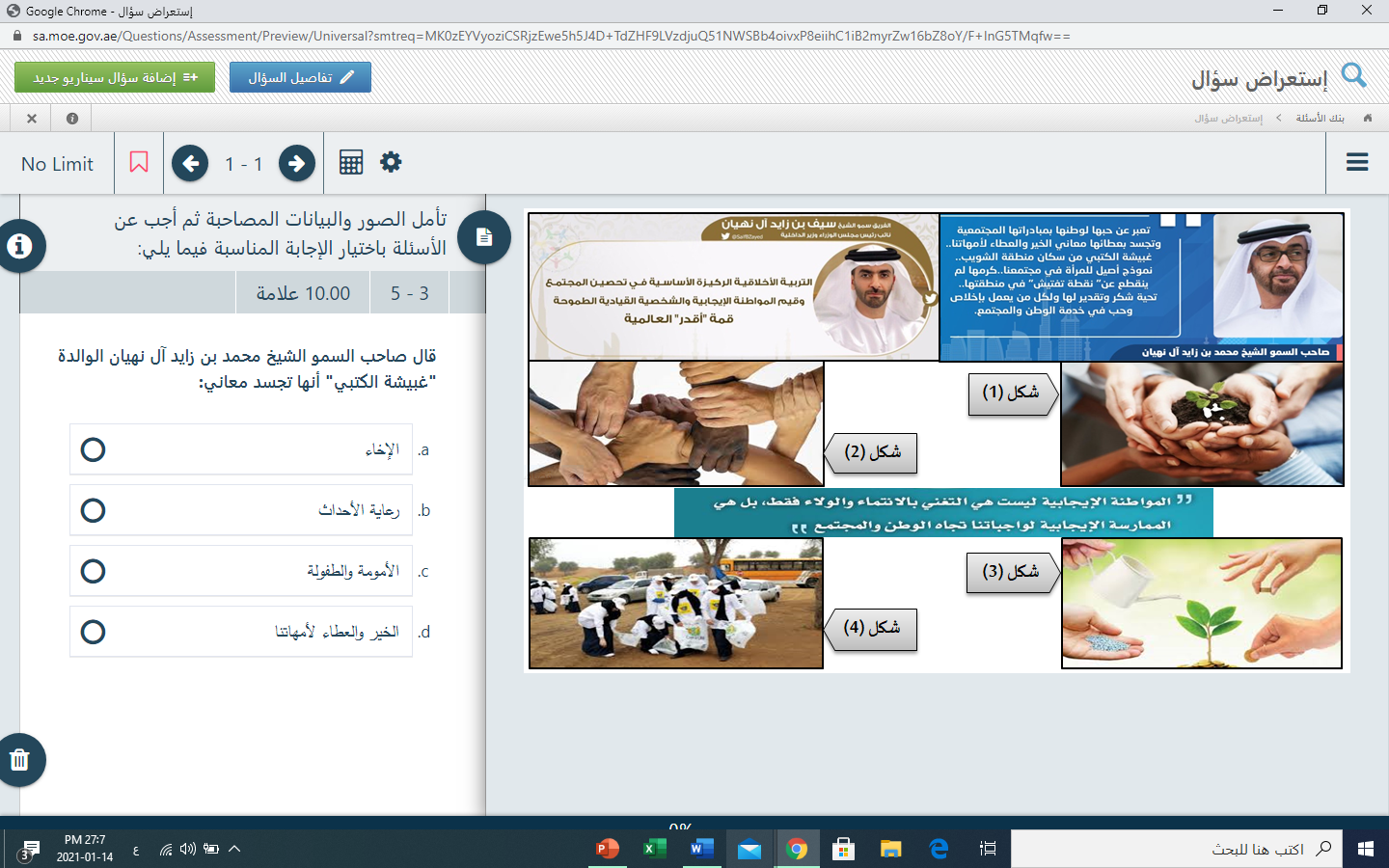 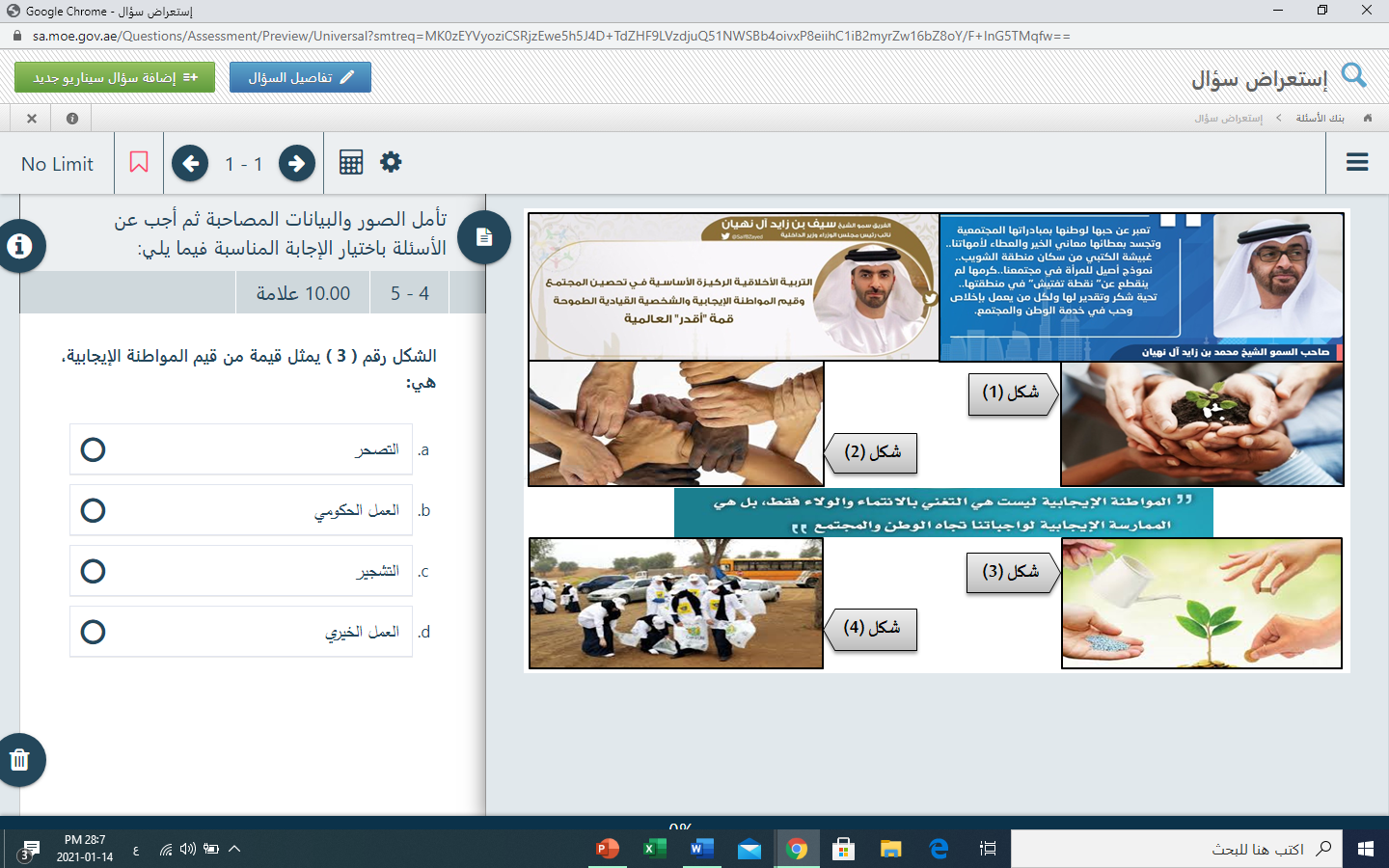 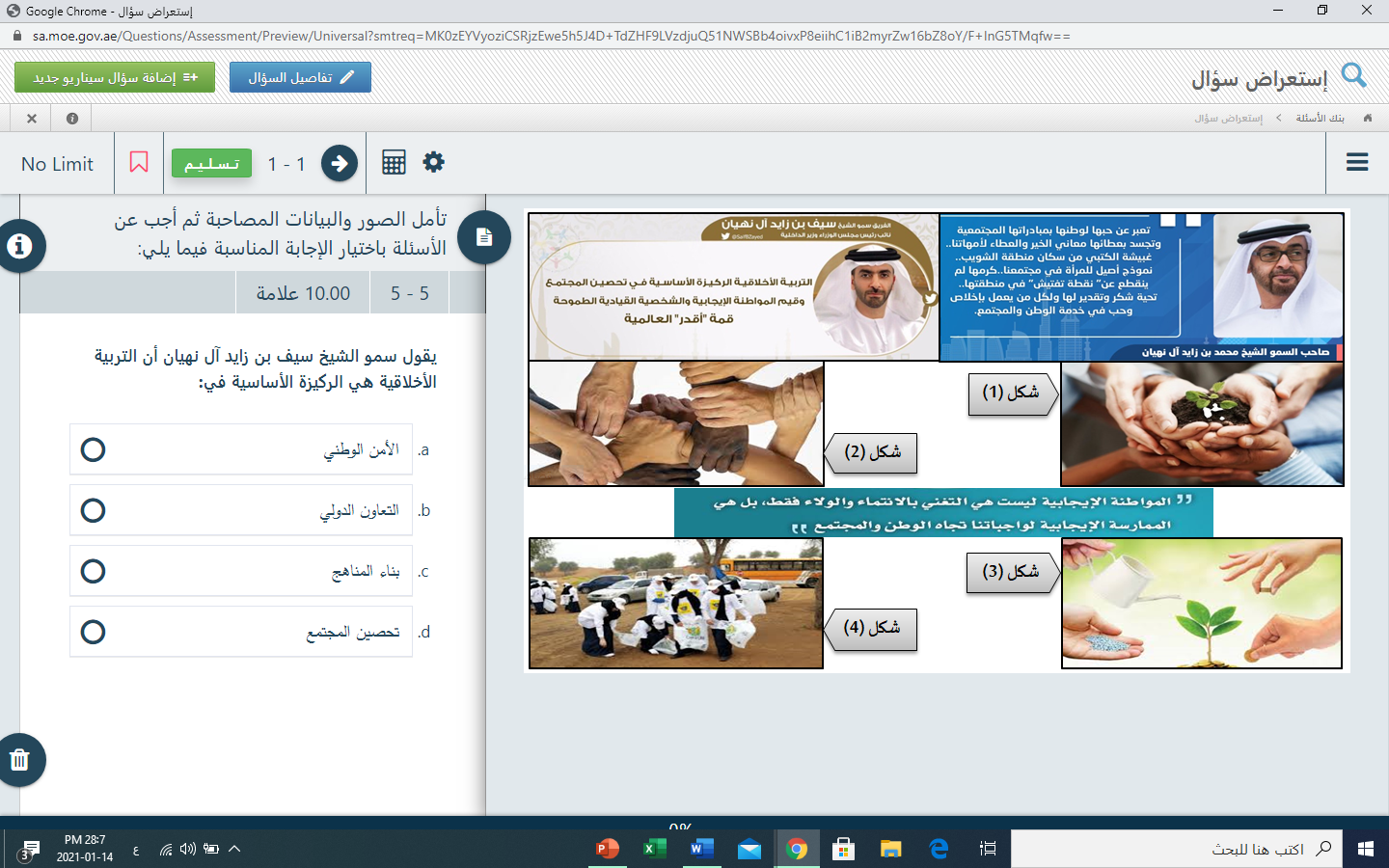 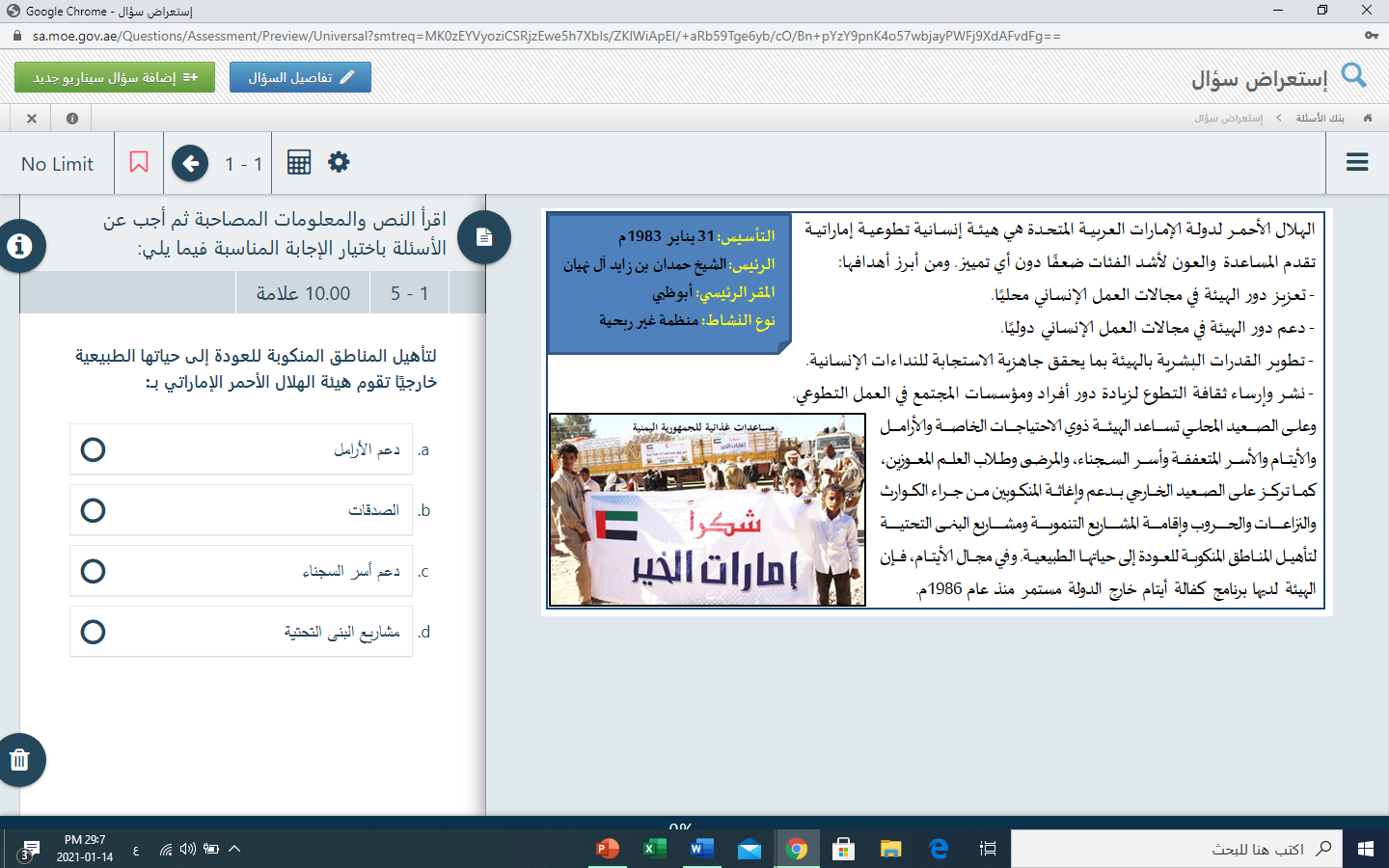 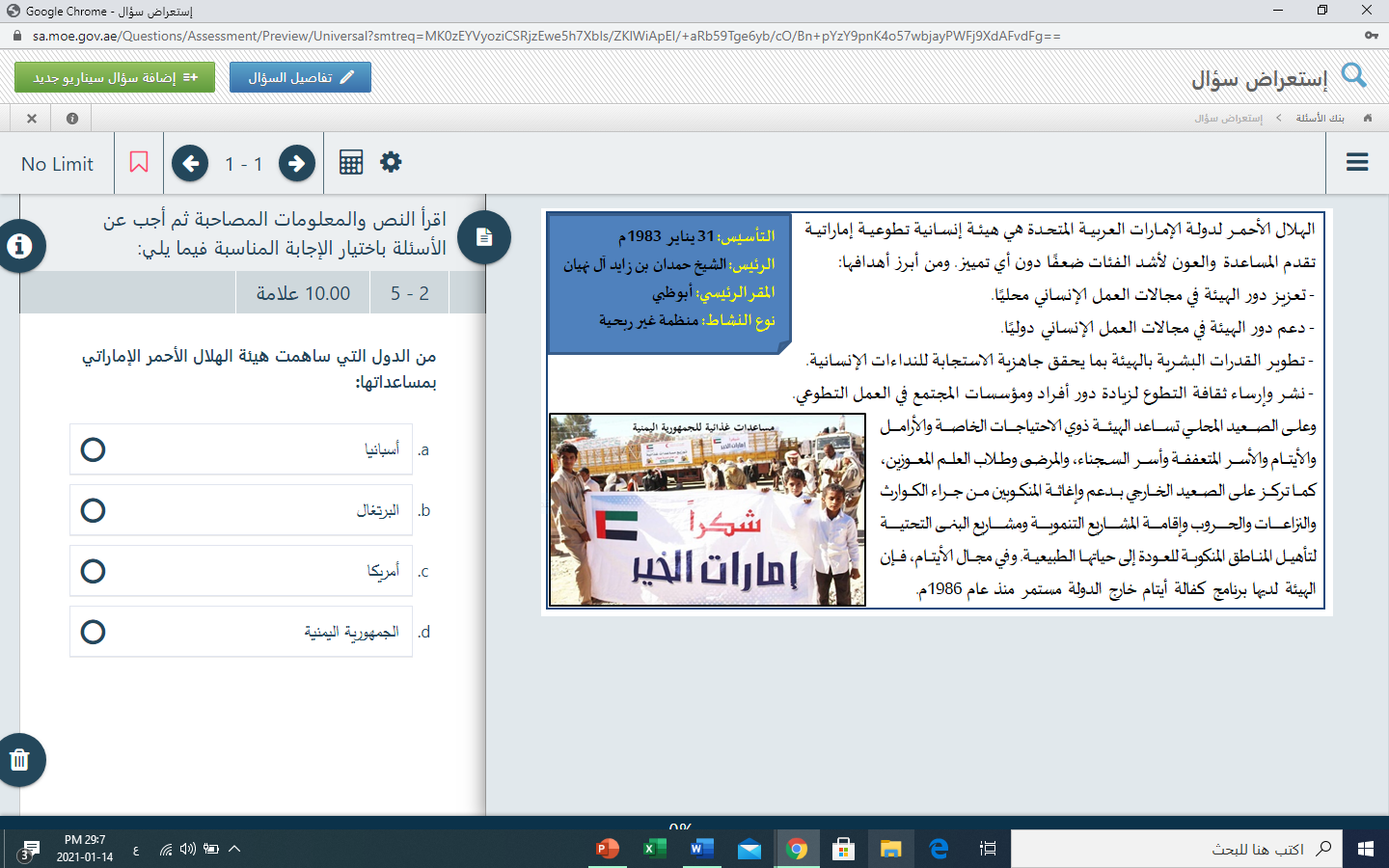 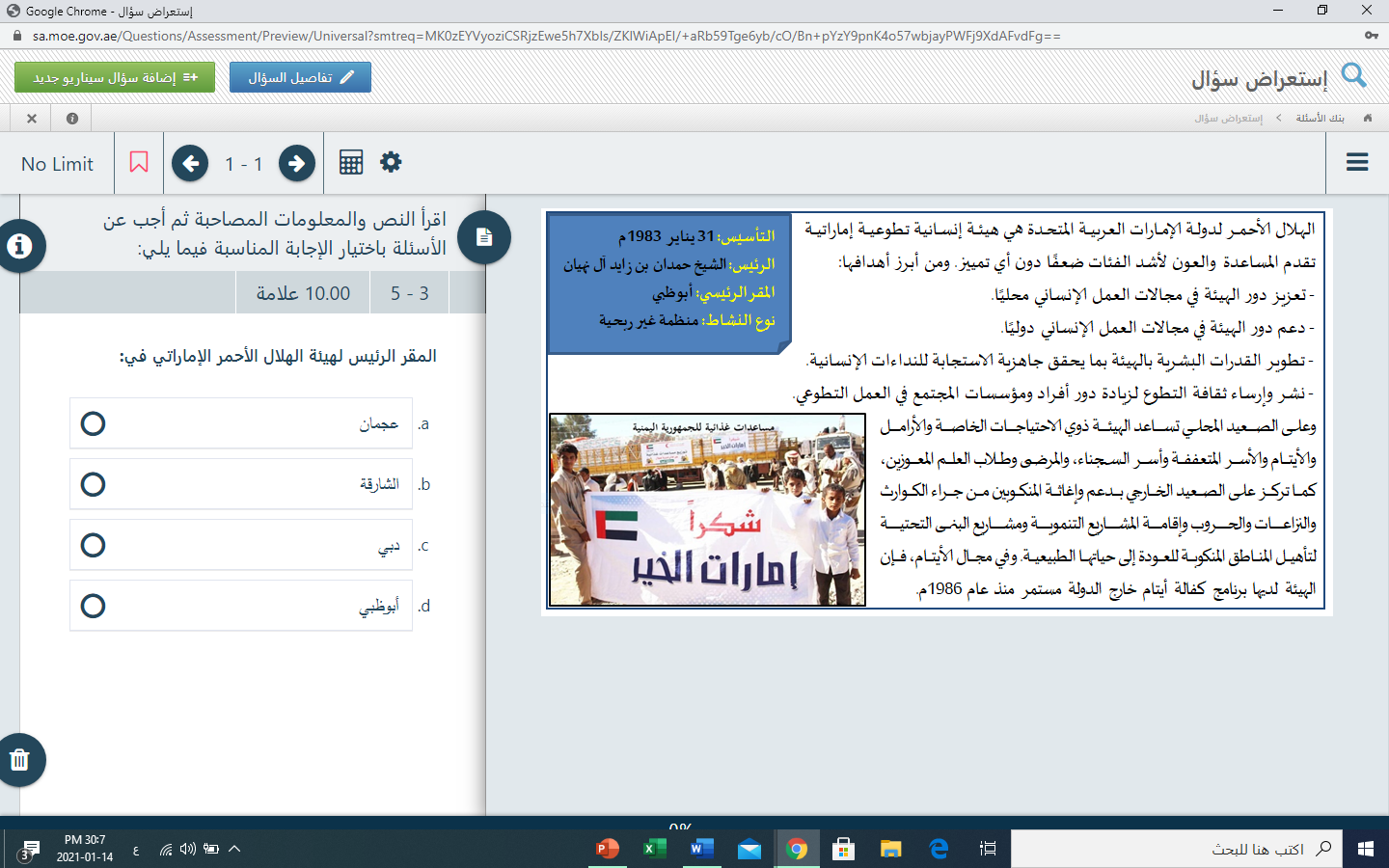 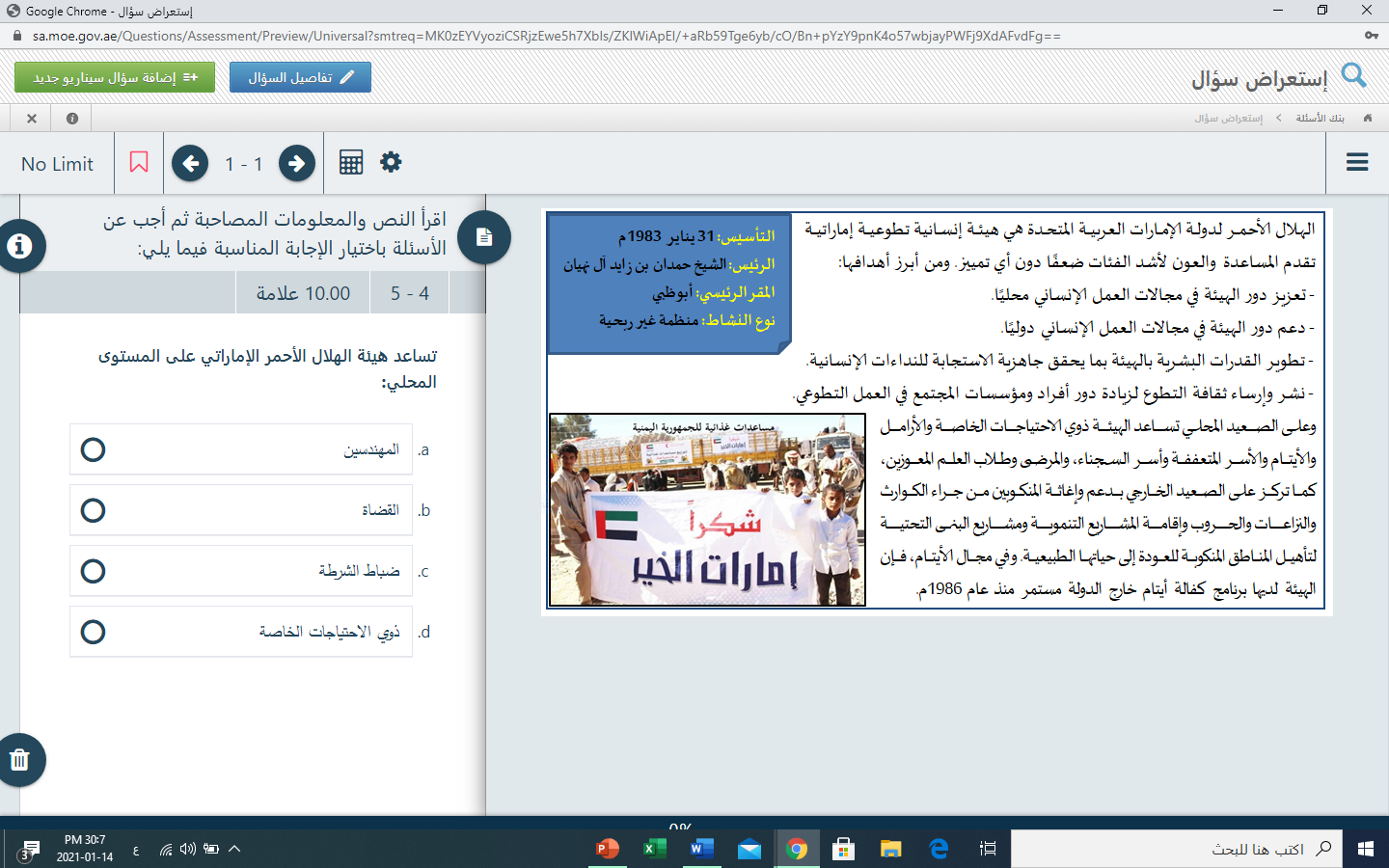 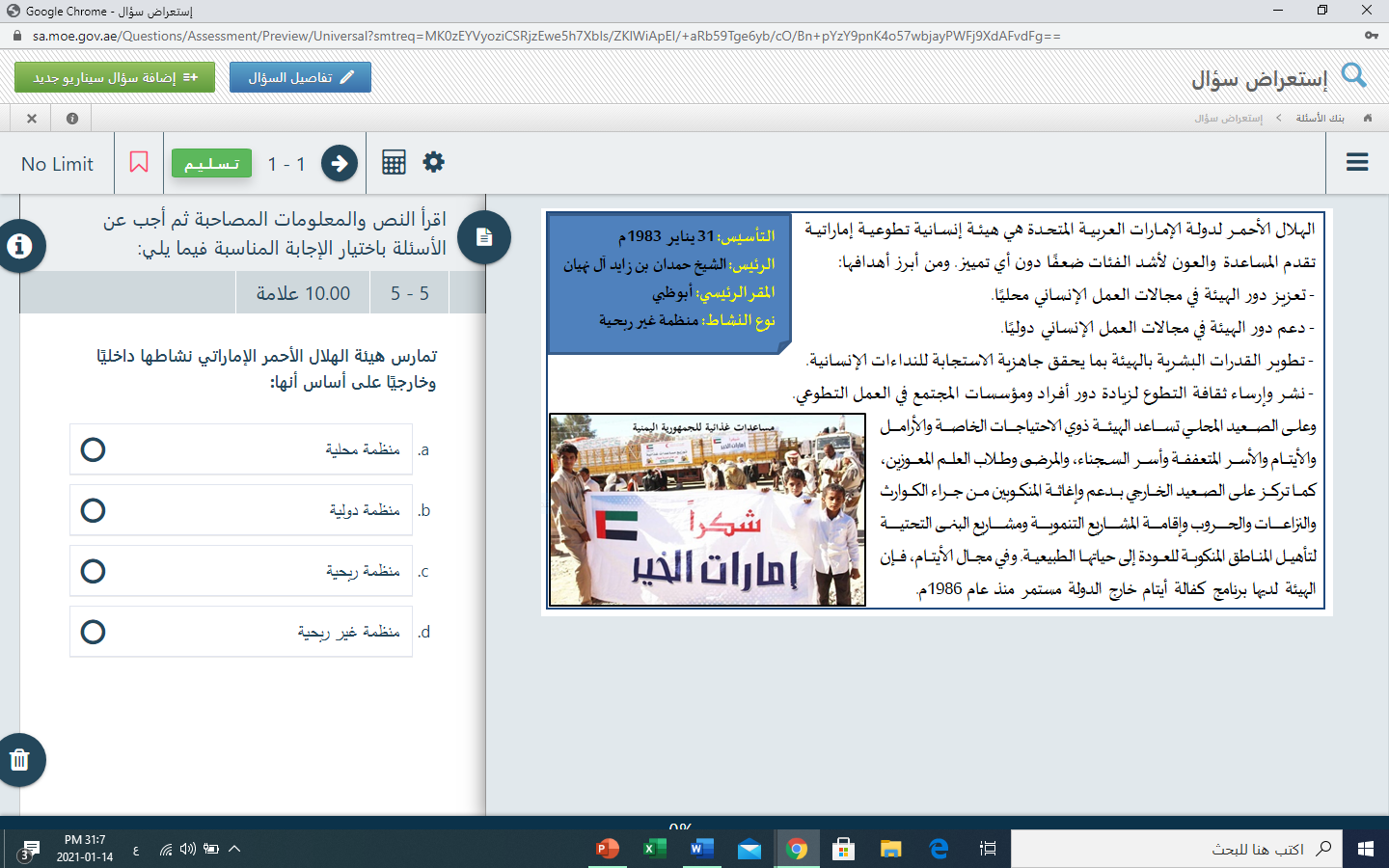